BIOFARMÁCIA
Estudo da relação das propriedades físico-químicas dos fármacos e formas farmacêuticas baseado na performance biológica do produto.
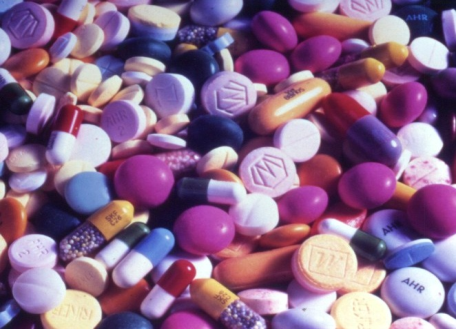 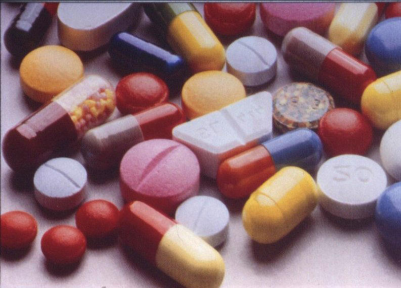 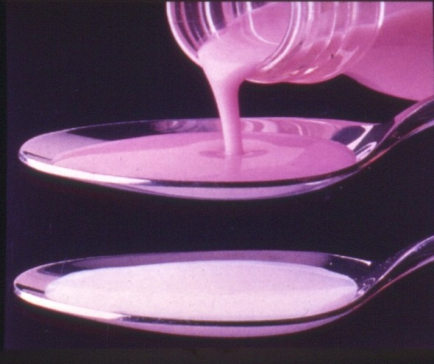 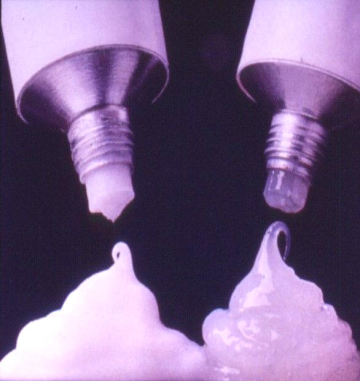 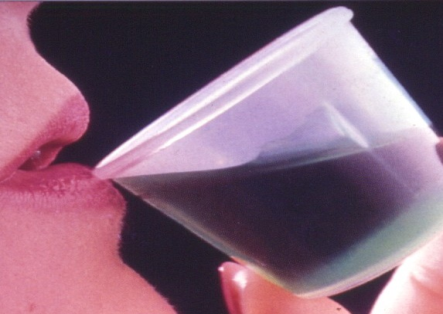 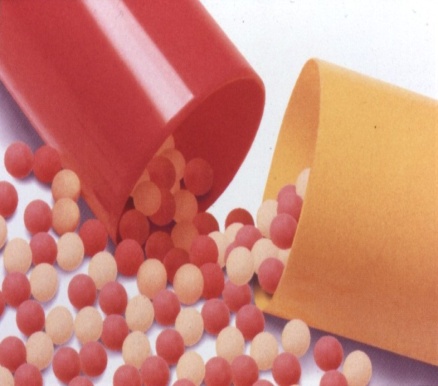 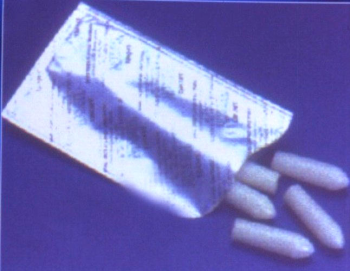 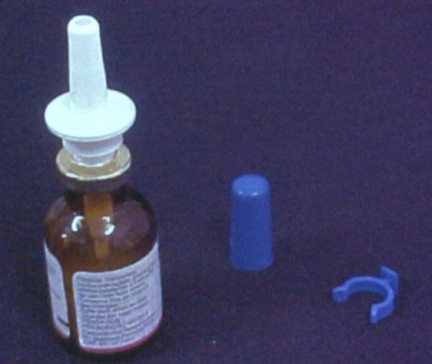 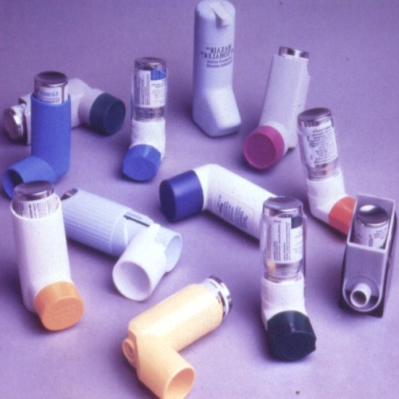 propriedades dos fármacos
 propriedades das formas farmacêuticas
	( formulação e tecnologias de preparo)
 vias de administração
RESPOSTA TERAPÊUTICA
Delineamento racional de produtos para liberar o fármaco numa dada velocidade de maneira a otimizar o efeito terapêutico e minimizar efeitos adversos.
FARMACOCINÉTICA
FARMACODINÂMICA
FARMACOTÉCNICA
características físico-químicas do fármaco 
 formulação  e tecnologia de produção da forma farmacêutica
 proteção e estabilidade do fármaco na forma farmacêutica
 liberação do fármaco da forma farmacêutica
 dissolução do fármaco no sítio de absorção
 biodisponibilidade do fármaco no sítio de absorção
ABSORÇÃO VIA ORAL
ETAPA
LIMITANTE
LIBERAÇÃO DO FÁRMACO
DISSOLUÇÃO DO FÁRMACO
PERMEABILIDADE DO FÁRMACO
Classificação biofarmacêutica
Solubilidade: uma droga é considerada altamente solúvel quando a maior dose é solúvel em 250mL ou menos de água numa faixa de pH de 1 a 8
Permeabilidade: uma droga é considerada altamente permeável quando a intensidade de absorção em humanos é maior que 90% de uma dose administrada.
Dissolução: um produto de liberação imediata é considerado como de rápida dissolução quando dissolve em 30 minutos usando aparato I USP a 100 rpm num volume de 900mL ou menos
Classificação biofarmacêutica
CLASSE I: alta solubilidade e alta permeabilidade
CLASSE II : baixa solubilidade e alta permeabilidade
CLASSE III: alta solubilidade e baixa permeabilidade
CLASSE IV : baixa solubilidade e baixa permeabilidade
CLASSE I: propanolol, metoprolol
CLASSE II : cetoprofeno, carbamazepina
CLASSE III: ranitidina, atenolol
CLASSE IV : hidroclorotiazida, furosemida
FÁRMACO
 estabilidade
 solubilidade
 pH e pKa
 forma cristalina
 interação com excipientes
 impurezas
 forma do sal
 tamanho de partícula
FORMA FARMACÊUTICA
 tipo de forma
 liberação imediata ou lenta
 estabilidade
 excipientes
 tecnologia de produção
TECNOLOGIA DE PRODUÇÃO
 processo de produção
 controle de qualidade
 especificações da matéria-prima
 custo
 estabilidade
farmacocinética
 farmacodinâmica
 ação terapêutica desejada
 reações adversas
 dose
 efeito tóxico
FATORES FISIOLÓGICOS
 vias de administração
 permeação através de membranas
 ligação com macromoléculas e tecidos
aceitação do paciente
 custo
Relação entre fármaco, forma farmacêutica e efeito farmacológico
absorção
Liberação do PA
PA na circulação sistêmica
PA nos tecidos
Dissolução do PA
eliminação
Metabolismo  e excreção
efeito farmacológico
VIAS DE ADMINISTRAÇÃO
ABSORÇÃO
Propriedades fisiológicas do sítio de absorção
Forma farmacêutica
Características do fármaco
VIAS DE ADMINISTRAÇÃO
VIAS DE ADMINISTRAÇÂO
ABSORÇÃO VIA ORAL
presença de secreções fisiológicas e enzimas
 presença de muco
 tempo de esvaziamento gástrico e motilidade intestinal
 jejum x alimentos
 alimentos gordurosos
 líquidos
 drogas anticolinérgicas
 diarréia
 perfusão sanguínea
 interação com alimentos
 antibióticos –  absorção diminuída com alimentos
 griseofulvina – absorção aumentada com alimentos
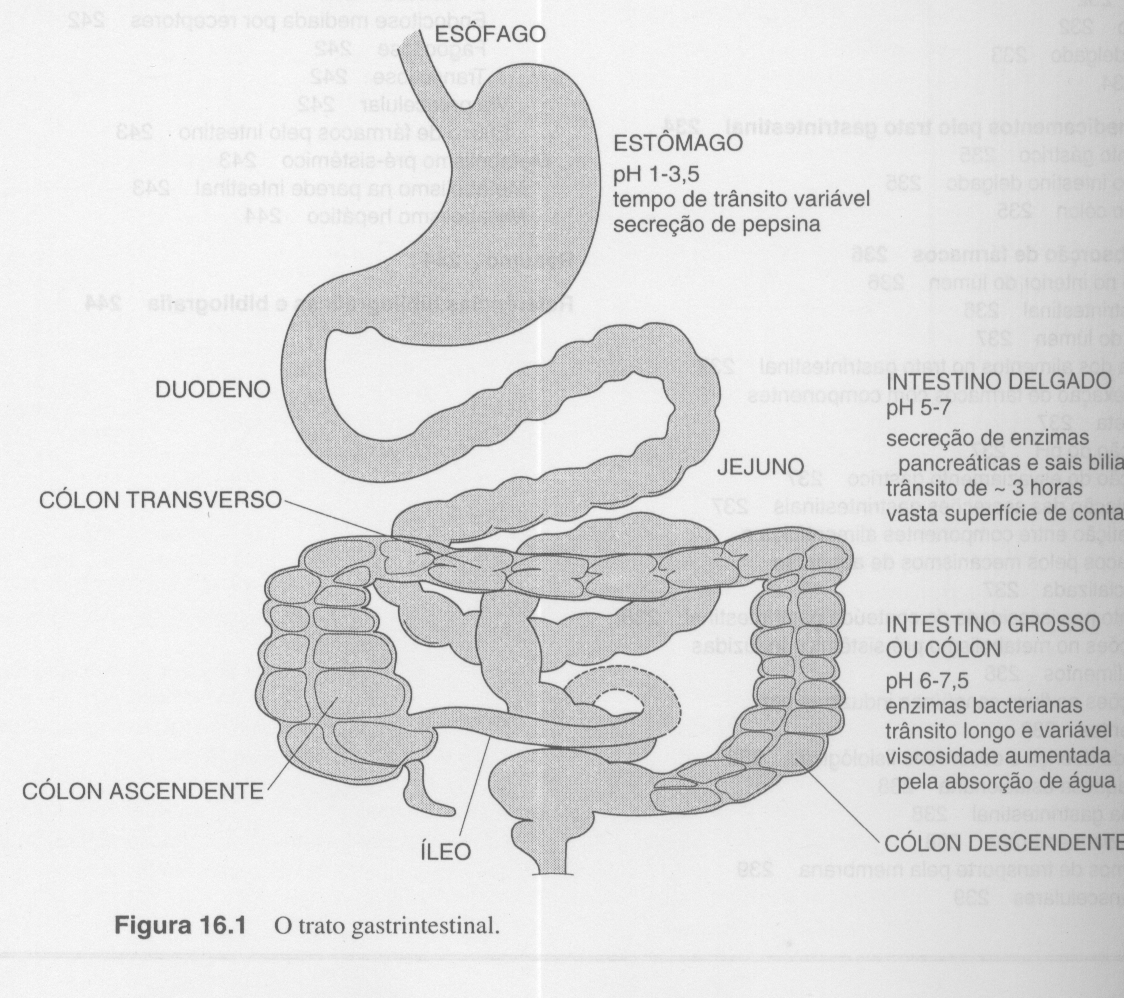 FATORES FISIOLÓGICOS
permeabilidade: passagem dos fármacos através de membranas fisiológicas
 estrutura molecular
 propriedades das membranas fisiológicas
DIFUSÃO
coeficiente de partição : lipossolubilidade
 ionização da droga
 área de superfície
 espessura da membrana
 camada de muco nas membranas gastrointestinais
 afinidade da droga por macromoléculas ou tecidos
 ligação com proteínas plasmáticas ( dicumarol, sulfonamidas)
 deposição no tecido adiposo ( clordane)
 complexação com cálcio ( tetraciclina)
IONIZAÇÃO DO FÁRMACO
Equação de Henderson Hasselbach

Ácidos fracos
pH = pKa + log [A-]
	           [HA]
 

Bases fracas

pH = pKa + log [BH+]
	               [B]
FATORES FORMA FARMACÊUTICA
Solução aquosa
precipitação
Suspensão aquosa
Suspensão de finas partículas de PA nos fluidos gastrointestinais
Solução do PA nos fluidos gastrointestinais
Cápsula gelatinosa dura
desagregação
Agregados ou granulos
dissolução
Comprimido
desintegração
desintegração
Comprimido revestido
Dissolução do revestimento
FATORES FORMA FARMACÊUTICA
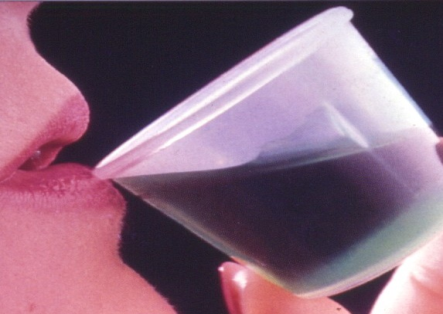 SOLUÇÕES
 viscosidade da solução
 pode ocorrer precipitação
 precipitação de um sal de ácido fraco na forma livre no pH do estômago
 precipitações em soluções conseguidas por técnicas de solubilização
SOLUÇÕES
 PA + solubilizantes:
 PA + polietilenoglicol-------------------------------------------------------- 19%
 PA + hidroxipropil-βciclodextrina ( baixa conc)--------------------- 57%
 PA + hidroxipropil-βciclodextrina ( alta conc)------------------------ 89%
FATORES FORMA FARMACÊUTICA
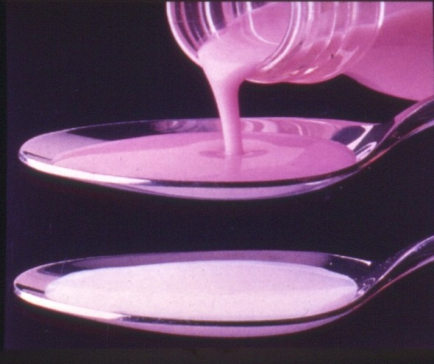 SUSPENSÕES
 dissolução do pó ( propriedades físico-químicas do pó)
 viscosidade
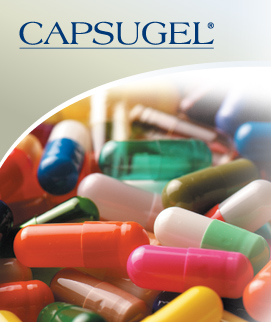 CÁPSULAS
 dissolução do invólucro
 dispersão do pó – desagregação do pó
 dissolução do pó
FATORES FORMA FARMACÊUTICA
COMPRIMIDOS
 desintegração
 desagregação
 dissolução
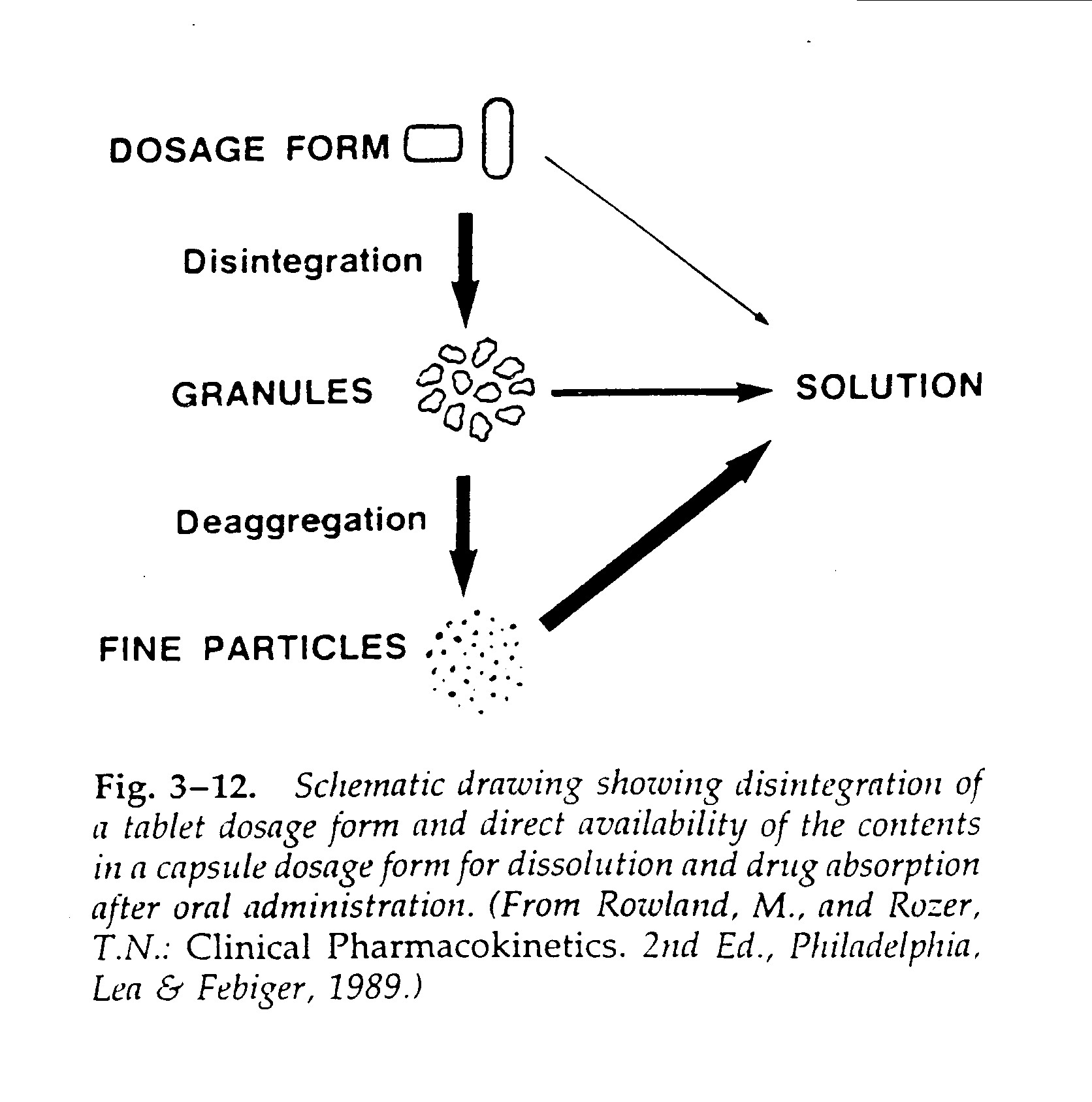 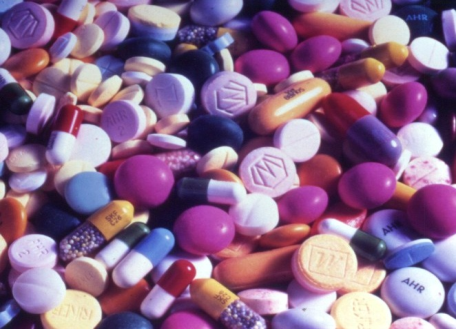 FATORES FORMA FARMACÊUTICA
REVESTIMENTO DE FORMAS FARMACÊUTICAS SÓLIDAS
revestimentos gastro-solúveis
 revestimentos gastro-resistentes
 formas de liberação controlada
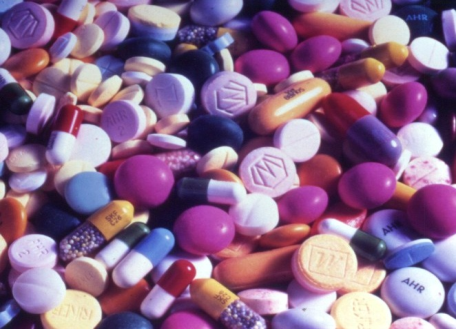 COMPRIMIDOS REVESTIDOS
 dissolução do revestimento
 desintegração
 desagregação
 dissolução
FATORES FORMA FARMACÊUTICA
excipientes 
 interações com o fármaco
 função específica na forma farmacêutica
 modifica o meio em que o fármaco está
Efeito de excipientes na dissolução de formas farmacêuticas
diluentes = influenciar a desagregação e dissolução
 espessantes = aumentar tempo de retenção no trato gastrointestinal
 lubrificantes = dificultar contato com água
 desintegrantes = facilitar desintegração de formas sólidas
 molhantes ( tensoativos)
 aumentar a molhabilidade do pó , formação de micelas
 agir como carreadores para aumentar difusão de fármacos na parede intestinal
fenitoína sódica + sulfato de cálcio = absorção lenta
     + lactose = absorção rápida
talco          adsorção de PA         absorção
estearato de magnésio *                  dissolução       absorção
bicarbonato de sódio x aspirina            alteração de pH      absorção
suspensores       viscosidade do veículo      dissolução      absorção
tensoativos       molhabilidade do PA      dissolução      absorção
carbonato de cálcio x tetraciclina       complexo insolúvel    absorção
carboximetilcelulose x anfetamina       complexo insolúvel    absorção
polietilenoglicol x anfetamina       complexo insolúvel    absorção
Efeito de excipientes na dissolução de formas farmacêuticas
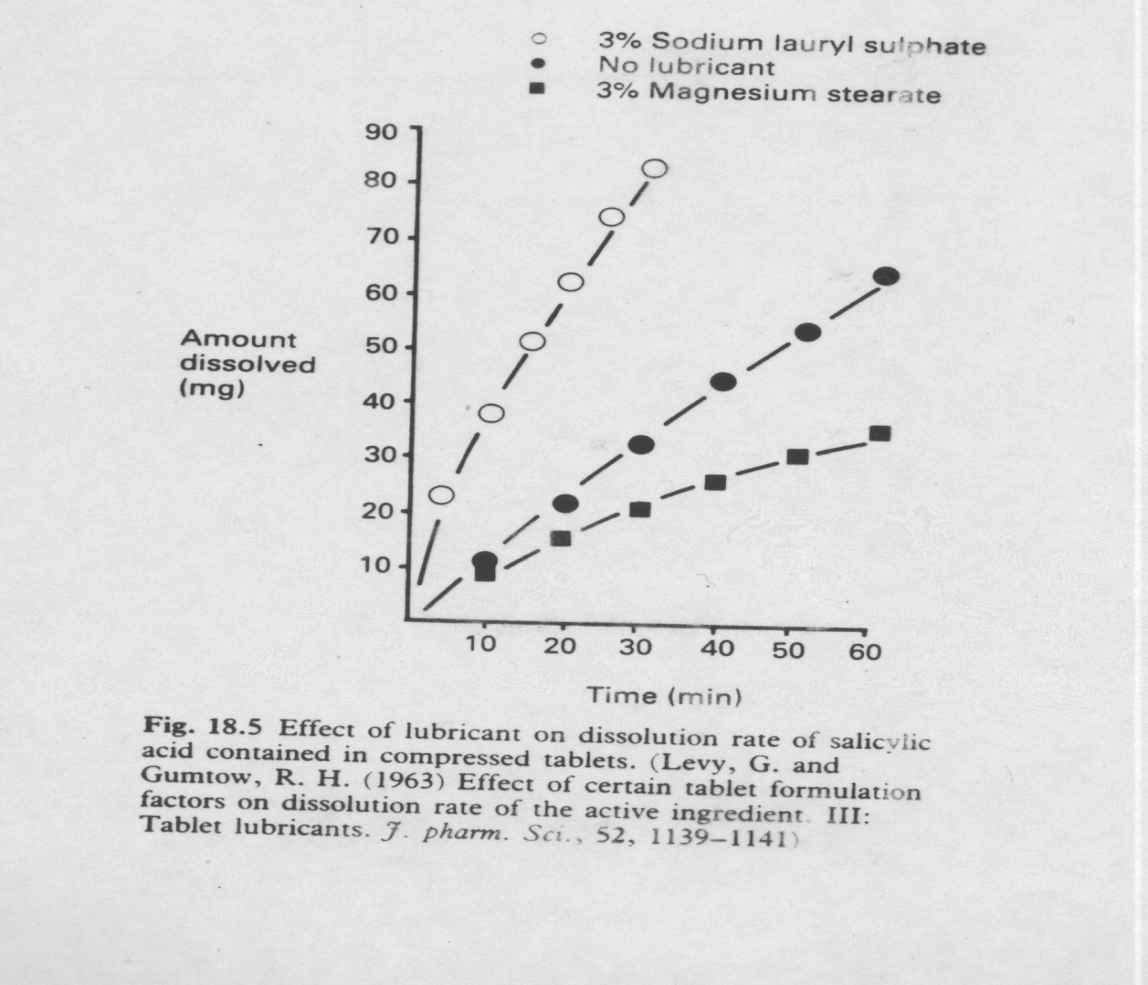 FATORES FORMA FARMACÊUTICA
tecnologia de produção
 compactação
 granulação
 granulação via seca
 granulação via úmida
 granulação por hot melt
 granulação por spray dryier
FATORES FÍSICO-QUÍMICOS E FARMACOTÉCNICOS
COEFICIENTE DE PARTIÇÃO DO FÁRMACO
Coeficiente de partição (logP)

P = conc na fase oleosa
        conc na fase aquosa
FATORES FÍSICO-QUÍMICOS E FARMACOTÉCNICOS
PKA DO FÁRMACO
determina o grau de ionização do fármaco em determinado pH
 considerar a variação de pH do meio ao longo do trato gastrointestinal
 considerar a variação de pH em função da ingestão de alimentos, ação de outros fármacos ou doenças específicas
FATORES FÍSICO-QUÍMICOS E FARMACOTÉCNICOS
PKA DO FÁRMACO
bases fracas: dissolução maior em meio ácido 
 ácidos fracos: dissolução maior em meio alcalino
Tamanho de partícula
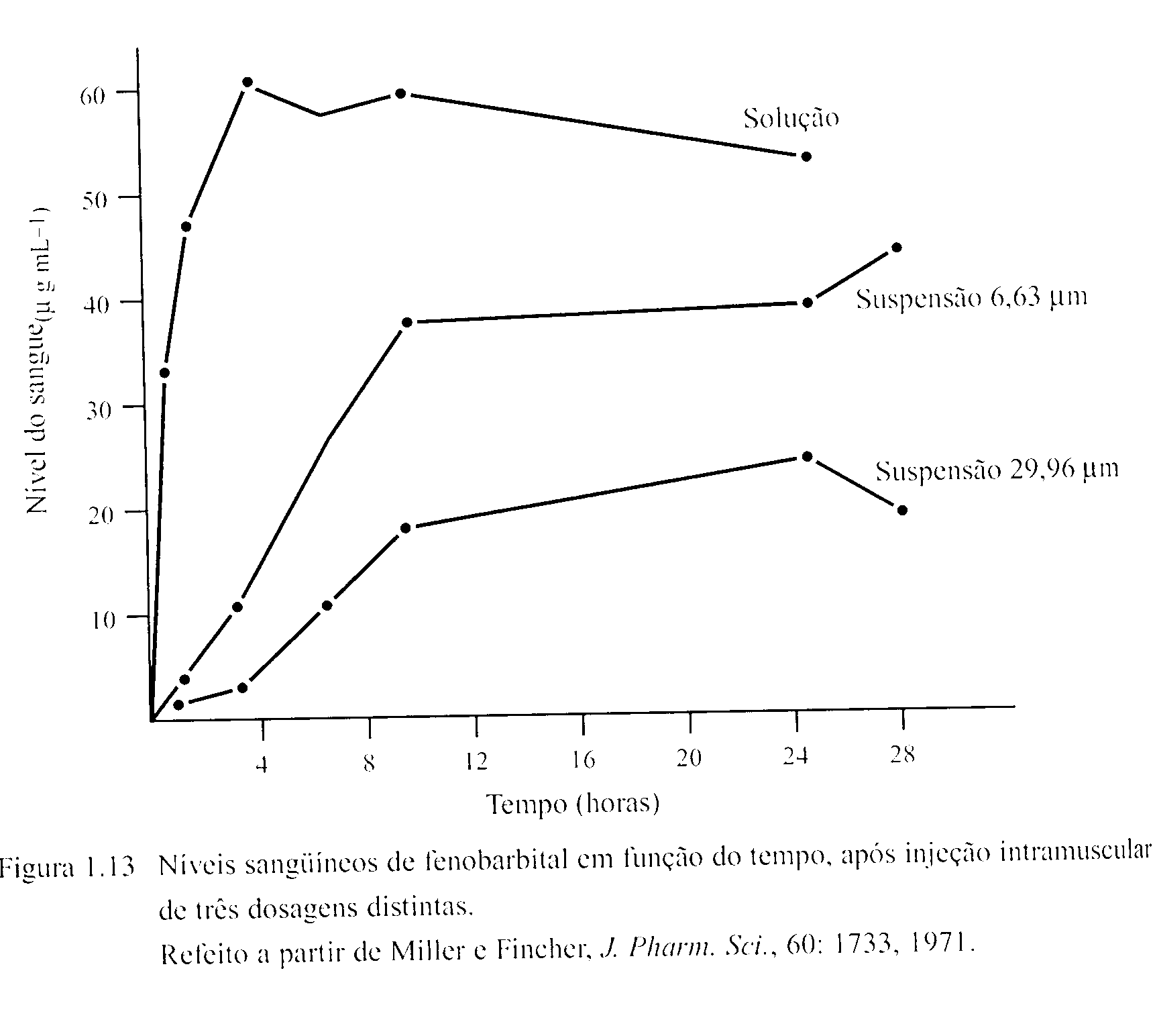 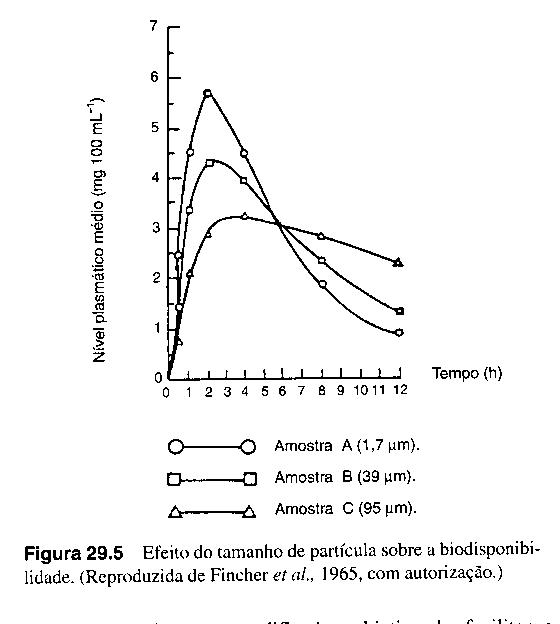 Polimorfismo
Polimorfismo é o fenômeno que os sólidos apresentam de cristalizar-se em mais de uma estrutura cristalina, ou seja, podem ser constituídos de uma mesma molécula e terem estruturas tridimensionais de empacotamento cristalino distintas.
Embora com composições químicas idênticas, os polimorfos apresentam propriedades físico-químicas distintas como solubilidade, taxas de dissolução, estabilidade química, cor e ponto de fusão.
Polimorfismo
Formas polimórficas da espironolactona
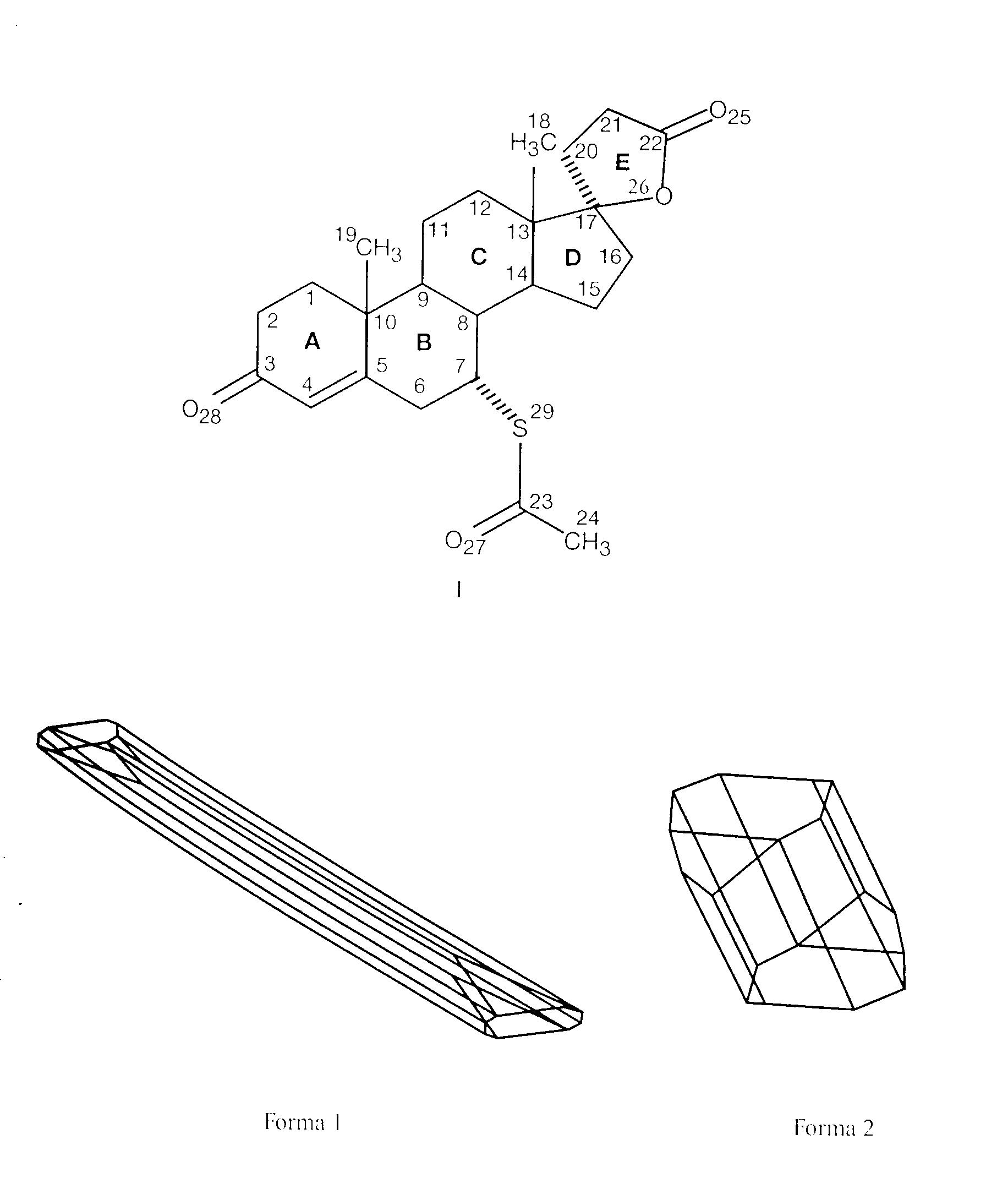 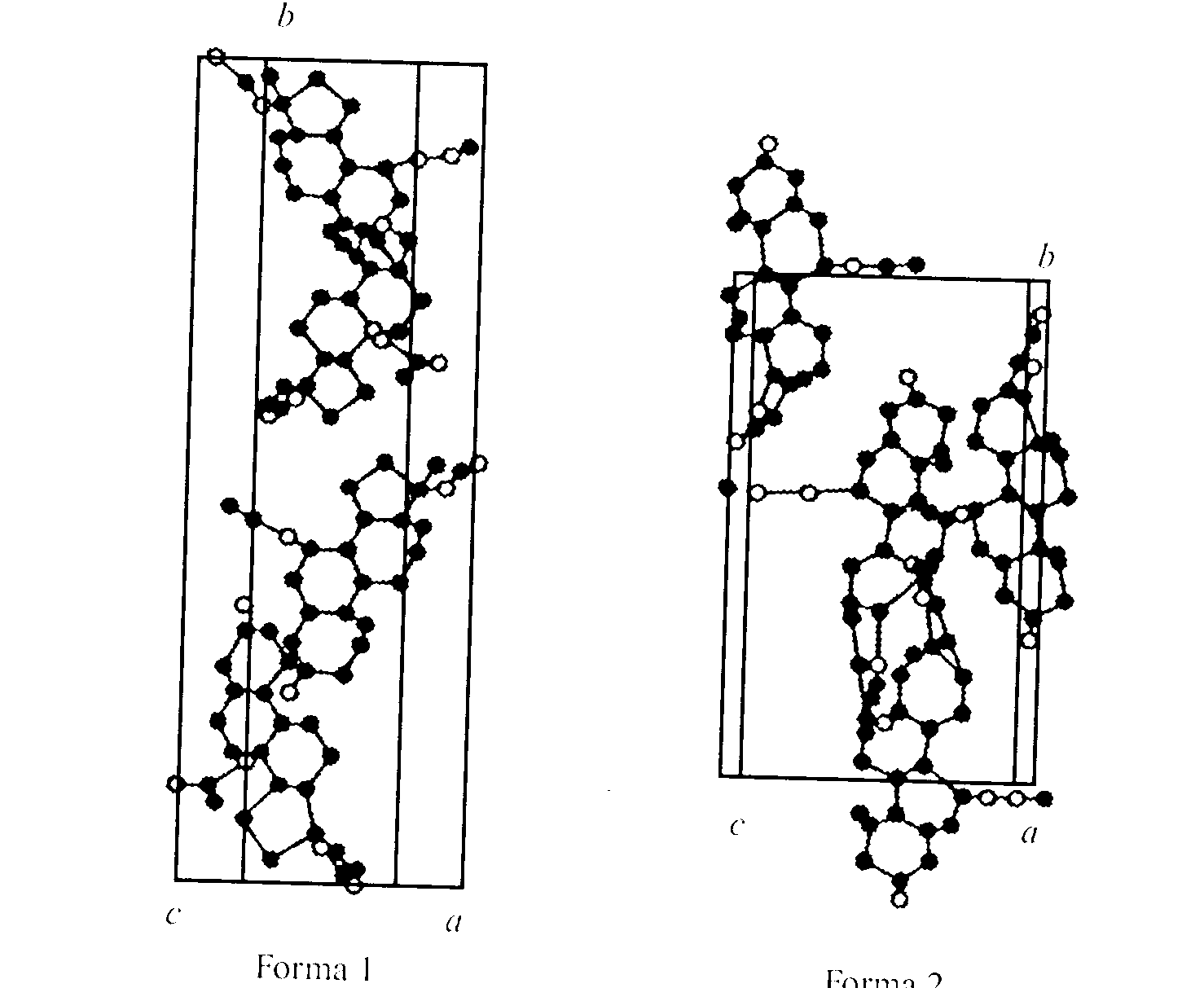 Forma 2
Forma 1
Forma 2
Forma 1
Polimorfismo
Acetato de cortisona = 7 formas
Acetato de dexametazona = 4 formas
Palmitato de cloranfenicol = 3 formas
Fluorcortilona = 2
Prednisolona = 2
Progesterona = 2
Sulfametazina = 2
Sulfapiridina = 6
Tolbutamida = 3
Polimorfismo
Formas polimórficas do ritonavir
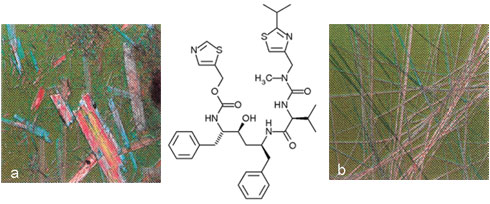 Polimorfismo
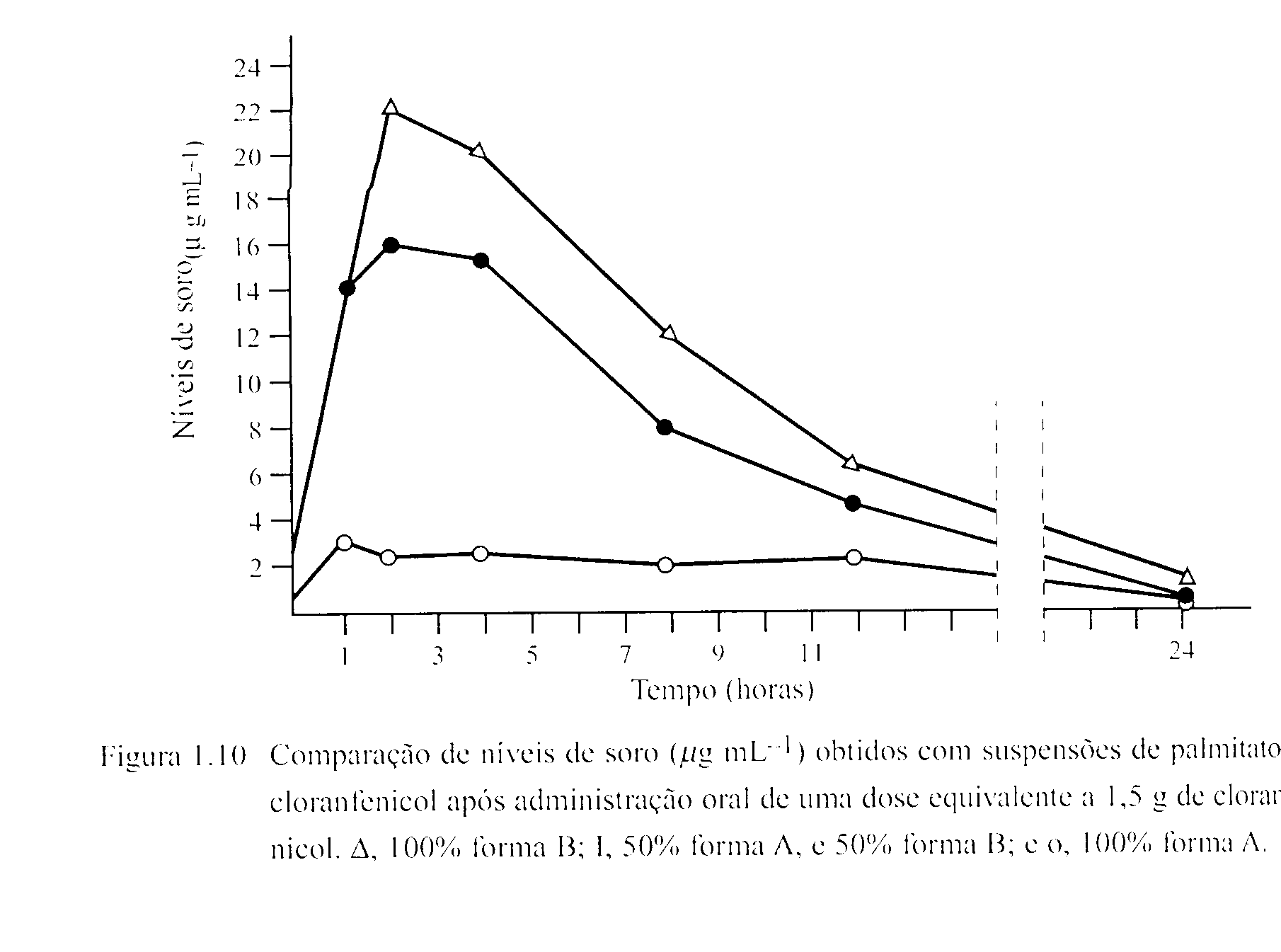 100% B
50% A 50% B
100% A
Polimorfismo
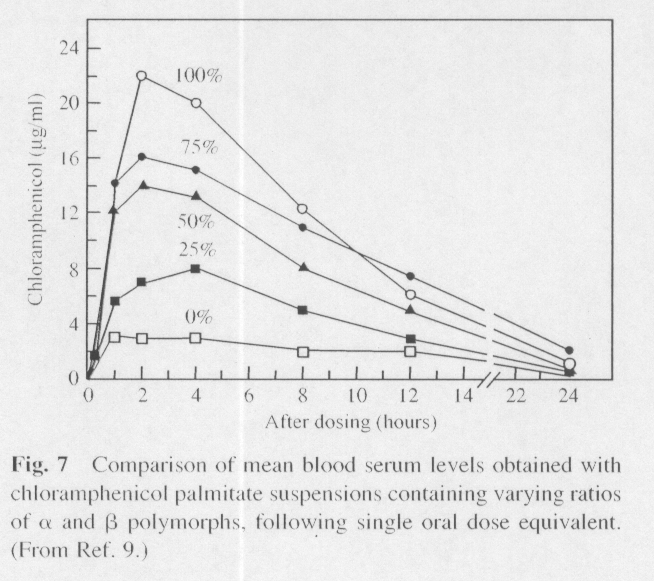 palmitato de cloranfenicol pode existir em 3 formas polimórficas: A ( estável), B ( metastável) e C ( instável), com solubilidades diferentes
 predominância da forma B numa forma farmacêutica aumenta a quantidade de fármaco absorvida
 após a dissolução o palmitato de cloranfenicol é hidrolisado e libera a forma livre
Polimorfismo
Metilprednisolona I = PF 205 / solubilidade em água 0,075mg/mL
Metilprednisolona II = PF 230 / solubilidade em água 0,16mg/mL
Riboflavina I = PF 291 / solubilidade em água 60mg/mL
Riboflavina  II = PF 278 / solubilidade em água 80mg/mL
Riboflavina  III = PF 183 / solubilidade em água 1200mg/mL
Efeito de polimorfos diferentes na biodisponibilidade
solubilidades diferentes
 velocidade de hidrólise enzimática difere entre as formas polimórficas  ( conversão do éster em base livre)
Solvatação
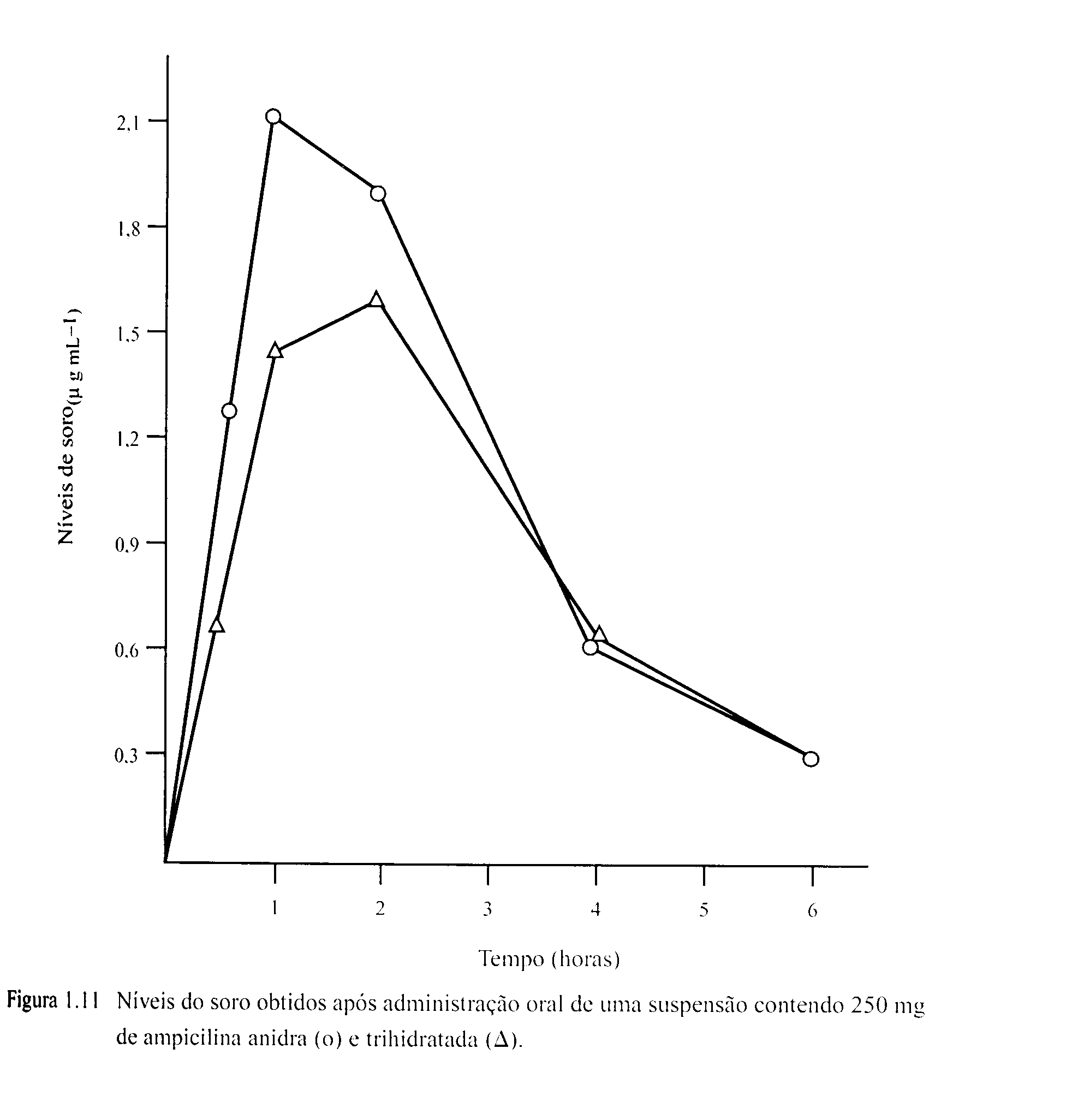 anidra
cristalização simultânea de moléculas do solvente
 hidratos cristalinos x anidros
 solvatos polimórficos
 solvatos pseudopolimórficos
triidratada
geralmente a forma hidratada é menos solúvel que a forma anidra: cafeína, teofilina, glutetimida
Ampicilina anidra é mais solúvel que a forma triidratada e apresenta maior biosiponibilidade
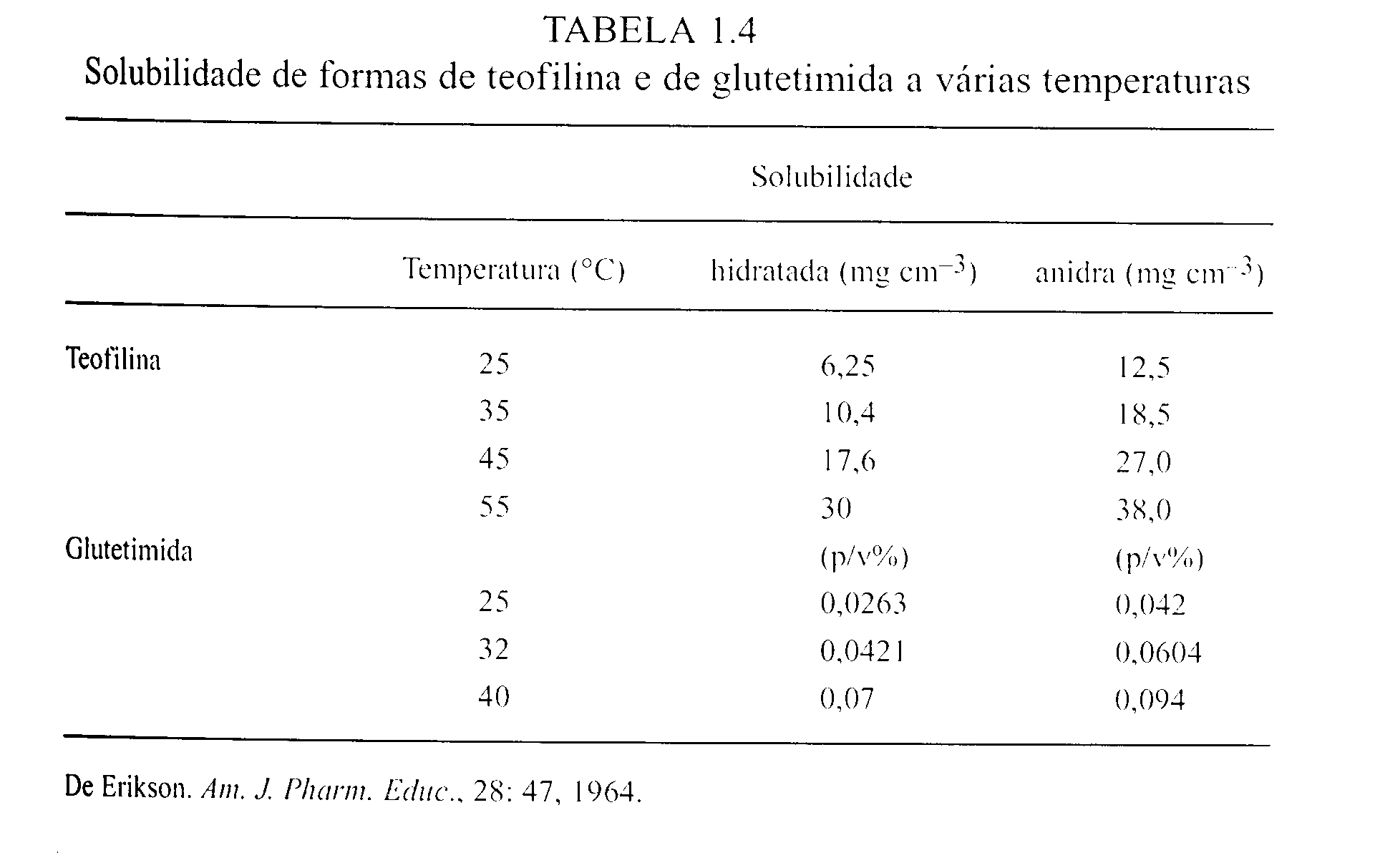 FATORES FÍSICO-QUÍMICOS E FARMACOTÉCNICOS
DISSOLUÇÃO
Equação de Noyes- Whitney

dC/dt = D A ( Cs – C)
		h

dC/dt = velocidade de dissolução do PA
D = coeficiente de difusão do PA em solução nos fluidos gastrointestinais
A = área da partícula
Cs= solubilidade de saturação do PA em solução na camada difusional
C= concentração de PA nos fluidos gastrointestinais
H = espessura da camada difusional
Estratégias para aumentar a solubilidade ou aumentar a área de superfície disponível para dissolução
I- Formulação e processos de produção

II – Modificações físicas

Modificar o tamanho de partícula: micronização, nanosuspensões
Considerar forma polimórfica e estado anidro/hidratado
Complexação (ciclodextrinas)
Solubilização (solubilização micelar)
Dispersão do fármaco em carreadores: dispersões sólidas, soluções sólidas

III- Modificações químicas
Pro-fármacos solúveis
Sais
FORMAÇÃO DE COMPLEXOS

 o fármaco pode formar complexos ( mais ou menos solúveis)  com substâncias presentes na forma farmacêutica ou com substâncias presentes nos fluidos do trato gastrointestinal
estreptomicina x mucina = baixa absorção
 tetraciclina x cálcio da dieta = baixa absorção
 tetraciclina x cálcio (fosfato dicálcico) = baixa absorção
 anfetamina x CMC= baixa absorção
 fenobarbital x PEG 4000 = baixa absorção
 dicumarol é mais solúvel em leite devido à  presença de caseína e possibilita níveis plasmáticos 5x maiores
 griseofulvina tem absorção aumentada com ingestão de alimentos gordurosos
Complexos com ciclodextrinas
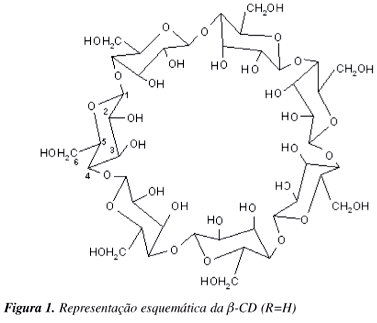 Ciclodextrinas são oligossacarídeos cíclicos formando anéis de 6, 7 ou 8 unidades.
O “anel” é cilíndrico com a superfície externa hidrofílica e a superfície interna não-polar.
Estas estruturas podem formar complexos de inclusão com moléculas apolares.
ciclodextrinas : complexação com miconazol aumentou em 55 x sua solubilidade e apresentou o dobro de biodisponibilidade
 fármacos associados com ciclodextrinas: piroxicam, itraconazol, indometacina, pilocarpina, naproxeno, hidrocortizona, diazepan
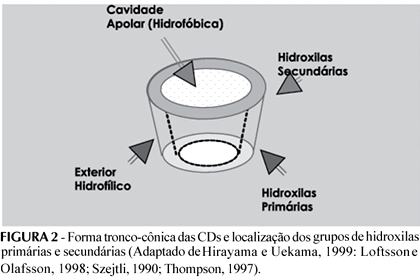 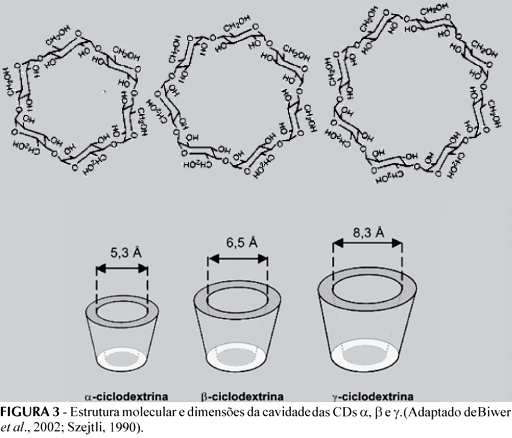 RAMA, A.C., 2005
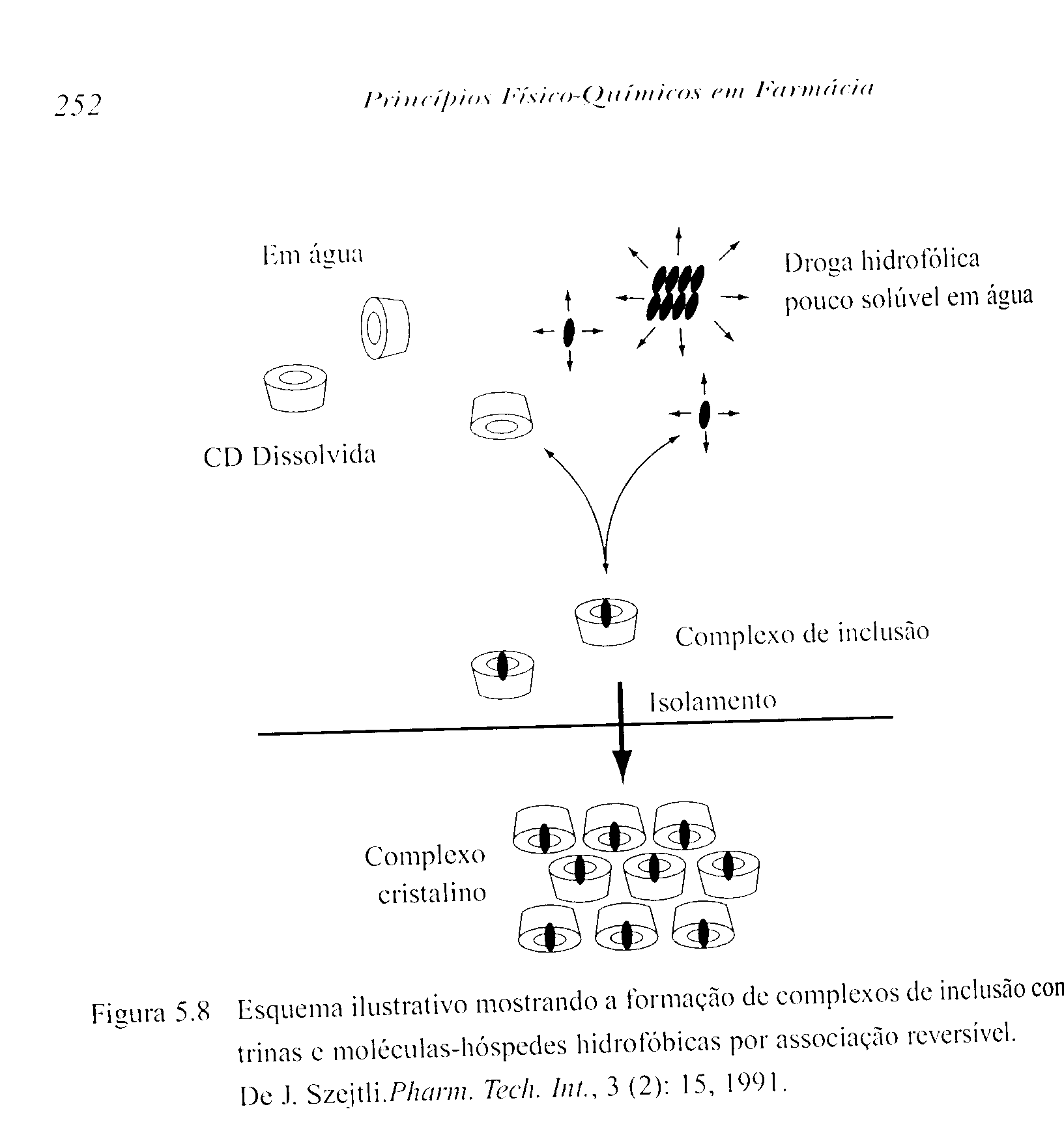 Inclusão de um fármaco em  ciclodextrinas
FLORENCE, ATWWOD, 2003
Inclusão de um fármaco em  ciclodextrinas
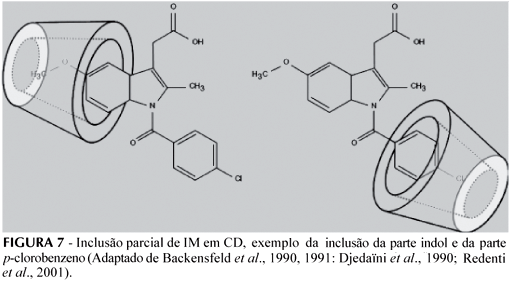 RAMA, A.C., 2005
Solubilização micelar
Preparação de uma solução termodinamicamente estável de uma substância que é normalmente insolúvel ou muito pouco solúvel num dado solvente pela introdução de um componente anfifílico .
A partir de uma certa concentração ( CMC – concentração micelar crítica), as moléculas anfifílicas formam agregados ou micelas em solução. 
As micelas formadas por substâncias anfifílicas acima de sua CMC podem incorporar e solubilizar moléculas de outras substâncias insolúveis ou pouco solúveis em determinado meio.
Dispersões sólidas
Formulações de dispersões sólidas para obtenção de um sistema no qual a cristalinidade da droga seja alterada a ponto de mudar sua solubilidade e velocidade de dissolução e recobrir intimamente a droga com material solúvel em água.

Uma solução sólida compreende soluto e solvente – um soluto sólido molecularmente disperso em um solvente sólido: os dois componentes cristalizam-se juntos em um sistema homogêneo unifásico.
Dispersões sólidas
Soluções sólidas
Soluções sólidas de uma droga pouco solúvel em água dissolvida em carreador com boa solubilidade aquosa. A droga está molecularmente dispersa no carreador.
Métodos de preparo de soluções sólidas:
“hot melt”:  aquecer droga e carreador juntos ate fusão das substâncias
 método do solvente: dissolver droga e carreador num solvente comum e evaporar o solvente
Ex: griseofulvina e PVP foram dissolvidos em clorofórmio e após evaporação do solvente obteve-se uma dispersão sólida, o que aumentou 11 vezes sua liberação comparado com droga micronizada.
Dispersões sólidas
Carreadores mais usados
 polietilenoglicóis (PEG)
 polivinilpirrolidoa ( PVP)
 polivinilpirrolidona e álcool polivinílico (PVP/PVA) ou crospovidona
 derivados de celulose (HPC, HPMC, CMEC, HPMCP)
 poliacrilatos e polimetacrilatos
 uréia
 polióis: manitol, sorbitol
Uso de pró-farmacos
Uso de sais mais solúveis
Solubilidade em água de alguns fármacos e seus sais
Solubilidade em água de alguns fármacos e seus sais
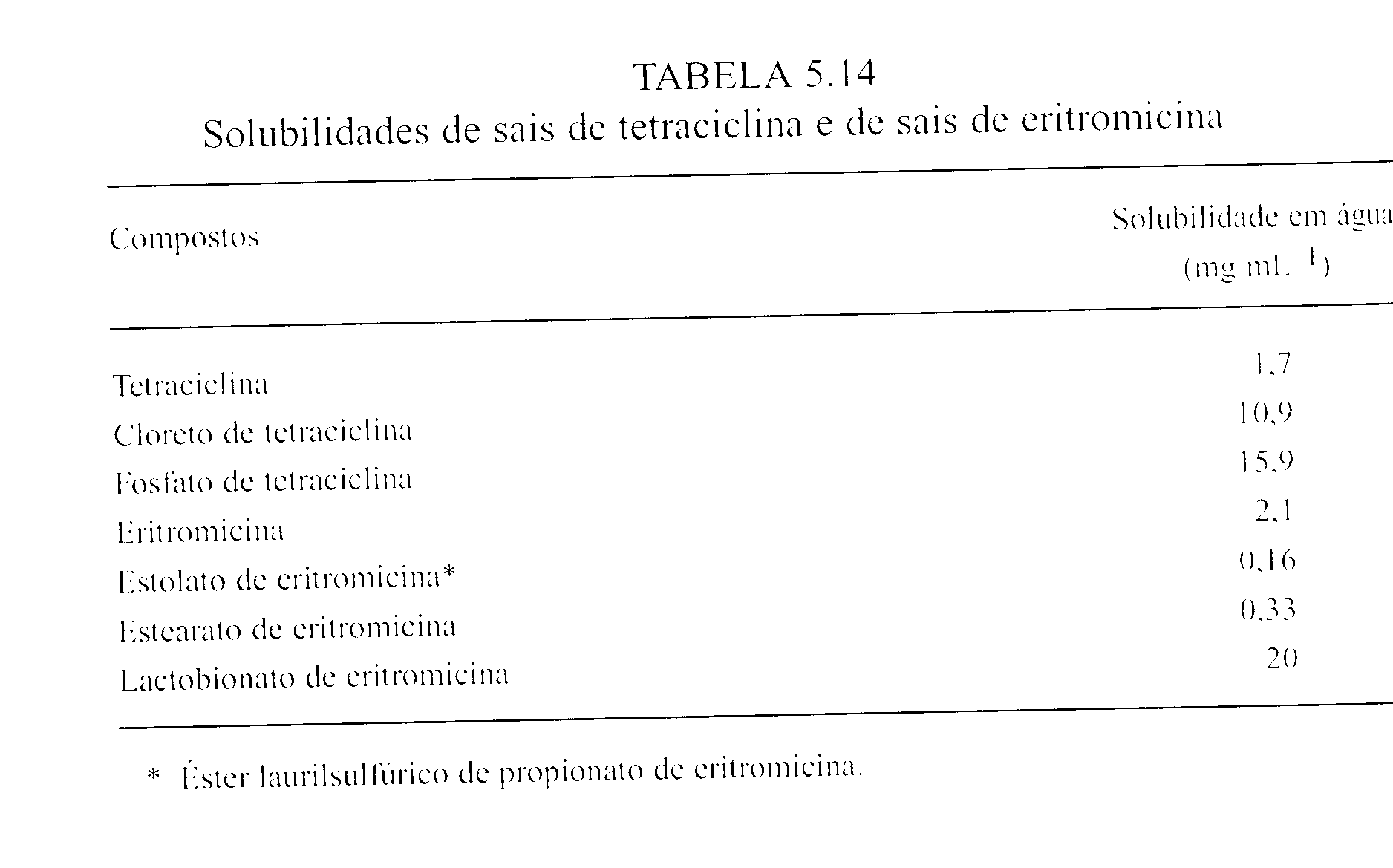 Referências Bibliográficas
Ansel HC, Popovich NG, Allen Jr, LV. Formas farmacêuticas de sistemas de liberação de fármacos. 6 ed., Willians & Wilkins, Baltimore, EUA. Tradução editorial Premier, 2000.

Aulton, M.E. Delineamento de formas farmacêuticas.2ª edição.Artmed Editora, 2005.

Florence, A.T.; Attwood, D. Princípios Físico-Químicos em Farmácia. Tradutores Zuleika Rothschild et al. Editora da Universidade de São Paulo, 2003.

Fraceto, L.F. Caracterização do complexo de inclusão ropivacaína-βciclodextrina. Químina Nova, v.3, n.5, p.1203-1207, 2007.

Hörter, D.; Dressman, J.B. Influence of physicochemical properties on dissolution of drugs in the gastrointestinal tract. Advanced Drug Delivery Reviews, v.46, p.75-87, 2001.

Rama, A.C et al. Aspectos biofarmacêuticos da formulação de medicamentos para neonatos. Fundamentação da complexação de indometacina com hidroxipropil-βciclodextrina para tratamento oral do fechamento do canal arterial.Revista Brasileira de Ciências Farmacêuticas, v.41,n.3, p.281-299, 2005.